Организация деятельности процедурной медицинской сестры
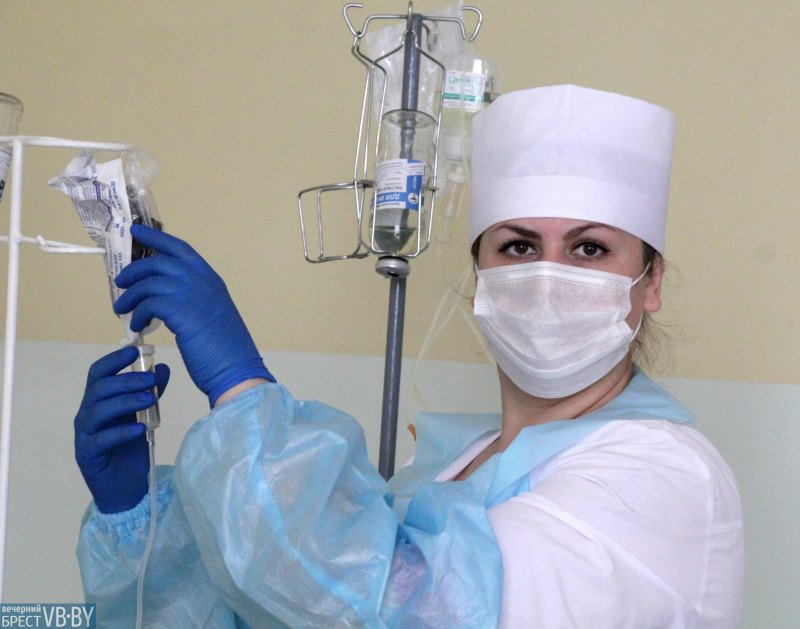 Основные нормативные документы, регламентирующие деятельность процедурной медицинской сестры

Профессиональный стандарт «Специалист в области сестринского дела (медицинская сестра/медицинский брат)»

2. «Единые рекомендации по установлению на федеральном, региональном и местном уровнях систем оплаты труда работников государственных и муниципальных учреждений на 2020 год» (утв. решением Российской трехсторонней комиссии по регулированию социально-трудовых отношений от 24.12.2019)
Основные нормативные документы, регламентирующие деятельность процедурной медицинской сестры

3. Приказ МЗ РФ от 15 мая 2012 г. № 543н «Об утверждении Положения об организации оказания первичной медико-санитарной помощи взрослому населению».  

4. Приказ МЗ РФ от 2 декабря 2014 г. N 796н "Об утверждении Положения об организации оказания специализированной, в том числе высокотехнологичной, медицинской помощи»
Основные нормативные документы, регламентирующие деятельность процедурной медицинской сестры

5. Порядки оказания медицинской помощи населению по тому или иному профилю заболеваний, утверждённые приказами МЗ РФ
Требования к квалификации 
    
Среднее профессиональное образование по специальности «Лечебное дело», «Акушерское дело», «Сестринское дело», высшее образование по направлению подготовки «сестринское дело» (уровень бакалавриата)
 Сертификат специалиста по специальности «Сестринское дело», «Сестринское дело в педиатрии», «Общая практика»  предъявления требований к стажу работы
Рекомендуемые штатные нормативы 

Штатные нормативы процедурных медицинских сестёр зависят от типа медицинской организации и отражены в Порядках оказания медицинской помощи населению по тому или иному профилю заболеваний
Рекомендуемые штатные нормативы 
При этом рекомендуется:

Для поликлиники - 
1 должность процедурной медицинской сестры на 10 врачей, ведущих амбулаторный приём
Рекомендуемые штатные нормативы 
    
Для дневного стационара - 
1 должность процедурной медицинской сестры на 15 коек

Для стационара (терапевтического отделения) -  
1 должность процедурной медицинской сестры на 30 коек
Рекомендуемые штатные нормативы 
    
Для стационара (хирургического отделения)
2 должности процедурной медицинской сестры на 30 коек
Должностные обязанности 
    
 Выполняет назначенные лечащим врачом процедуры, разрешённые к выполнению средним медицинским персоналом

 Помогает при проведении манипуляций, которые имеет право выполнять только врач

 Производит взятие крови из вены для исследования и отправляет её в лабораторию
Должностные обязанности 
    
 Обеспечивает учёт и хранение лекарств группы А и Б в специальных шкафах

 Обеспечивает соблюдение правил асептики и антисептики в процедурном кабинете при проведении процедур

 Проводит дезинфекцию и стерилизацию инструментария и материала
Должностные обязанности 
    
Контролирует санитарно-гигиеническое содержание процедурного кабинета

Составляет требования на получение инструментария, оборудования, медикаментов и перевязочного материала и получает их в установленном порядке

Ведёт учётно-отчётную документацию
Должностные обязанности 
    
  Осуществляет сбор и утилизацию медицинских отходов
Должностные обязанности 
    
В случае служебной необходимости медицинская сестра процедурной может привлекаться к выполнению своих должностных обязанностей сверхурочно, в порядке, предусмотренном положениями федерального законодательства о труде
При оценке эффективности работы процедурной медицинской сестры рекомендуется использовать в пределах компетенции следующие критерии её деятельности:

- Своевременное выполнение врачебных назначений

- Соблюдение технологии выполнения:1) внутривенных инъекций;
2) внутримышечных инъекций;
3) подкожных инъекций;
4) внутривенных капельных вливаний
При оценке эффективности работы процедурной медицинской сестры рекомендуется использовать в пределах компетенции следующие критерии её деятельности:

-   Соблюдение технологии забора крови из вены на исследование
- Своевременное оказание неотложной помощи- Соблюдение санитарно-эпидемиологического режима
-    Соблюдение правил личной гигиены и формы одежды
При оценке эффективности работы процедурной медицинской сестры рекомендуется использовать в пределах компетенции следующие критерии её деятельности:

 - Соблюдение мер предосторожности при работе с дезинфицирующими и моющими растворами- Санитарное состояние процедурного кабинета- Соблюдение правил дезинфекции и стерилизации  инструментария
При оценке эффективности работы процедурной медицинской сестры рекомендуется использовать в пределах компетенции следующие критерии её деятельности:

- Соблюдение правил учёта, хранения и использования лекарственных средств  - Своевременное выписывание и получение:– инструментария;
– медикаментов;
– дезинфицирующих средств и антисептиков
При оценке эффективности работы процедурной медицинской сестры рекомендуется использовать в пределах компетенции следующие критерии её деятельности:


-    Соблюдение правил заполнения документации

- Соблюдение правил этики и деонтологии
СПАСИБО ЗА ВНИМАНИЕ!